Співпраця  з батьками  як фактор  підвищення якості  освіти
Методи співпраці школи з батьками
Нетрадиційні
Традиційні
Традиційні
Нетрадиційні
Суб'єкти проектної діяльності
Види проектів
Етапи проектів
Проект «Активний відпочинок»
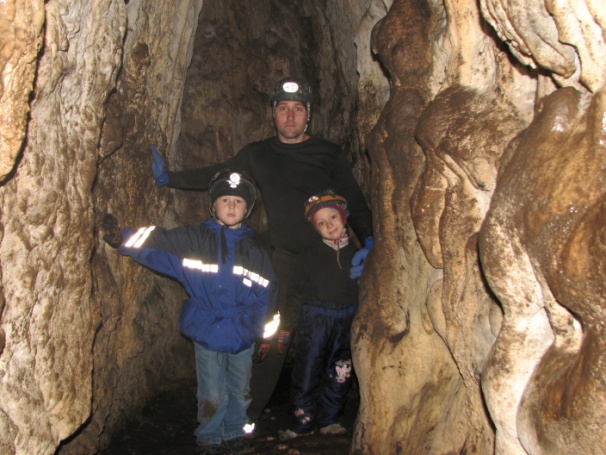 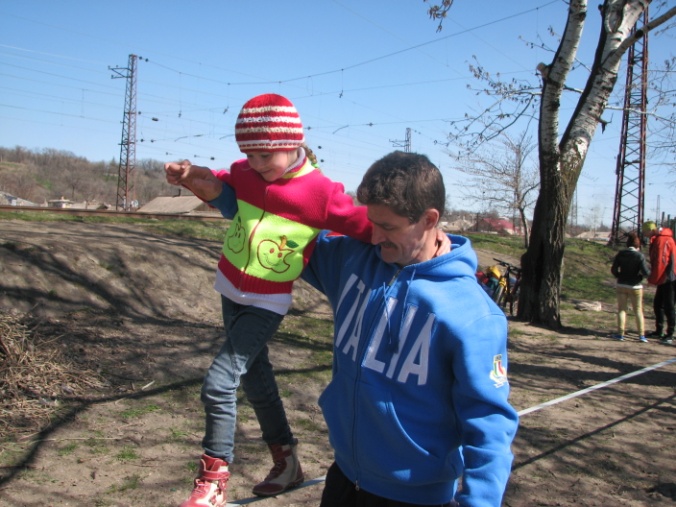 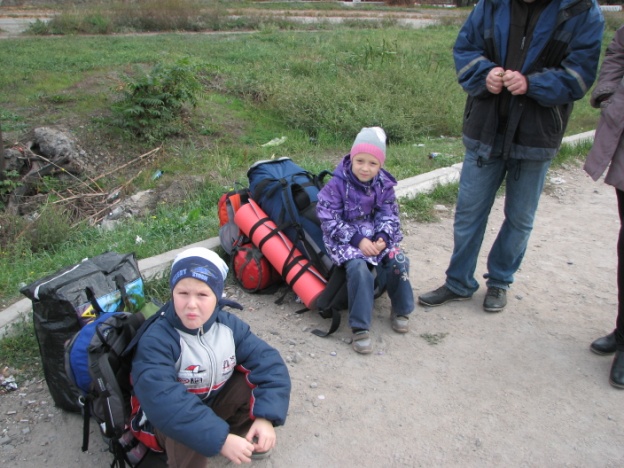 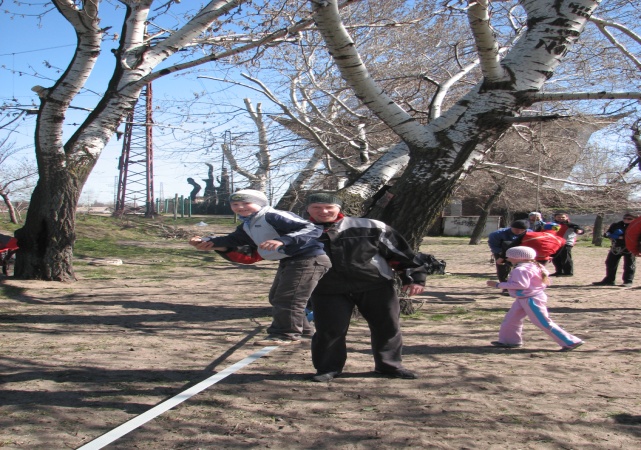 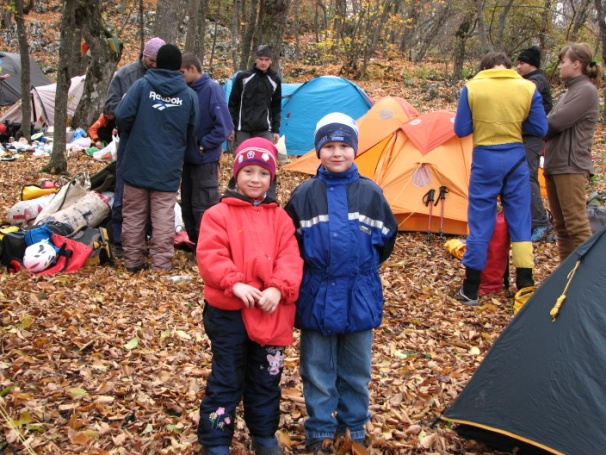 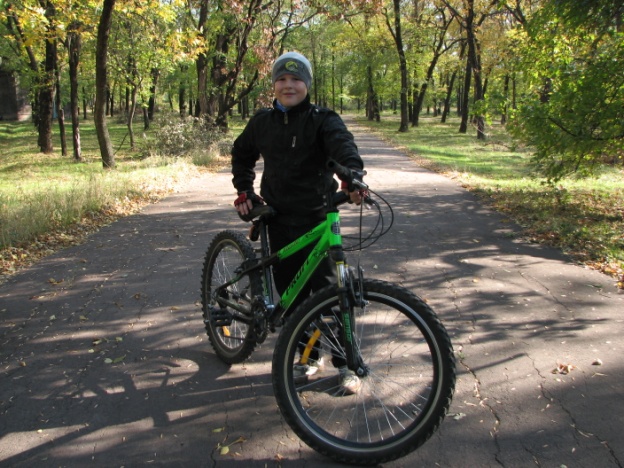 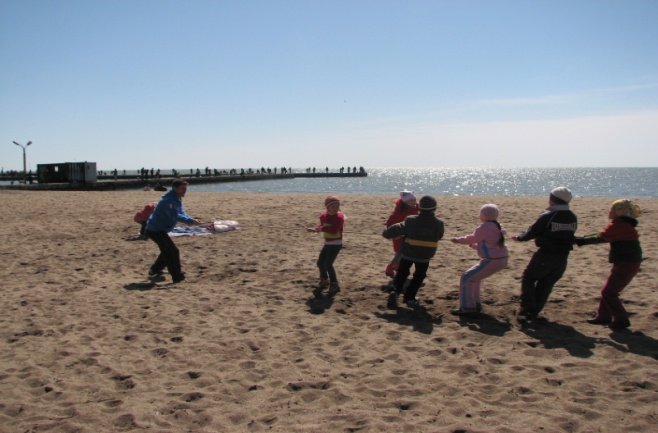 Проект «Годівниці для птахів»
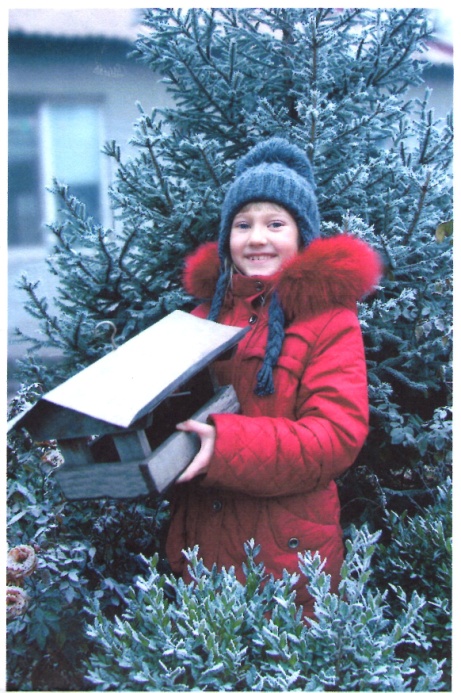 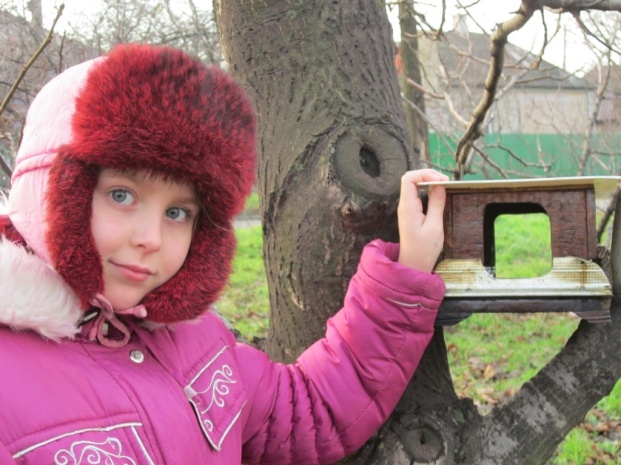 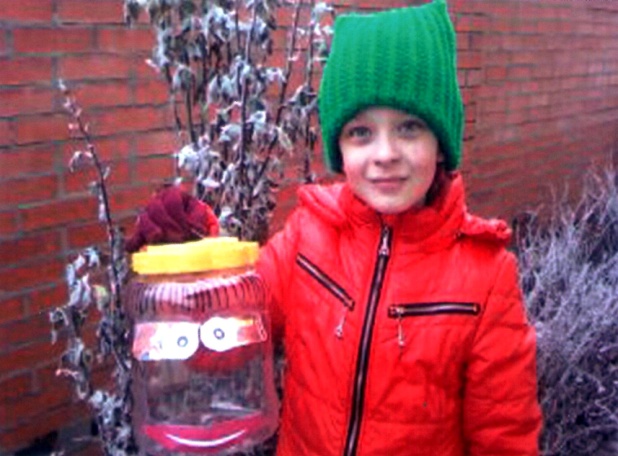 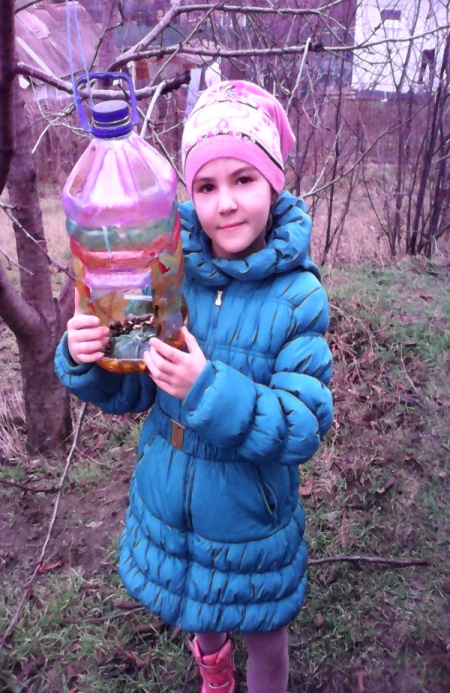 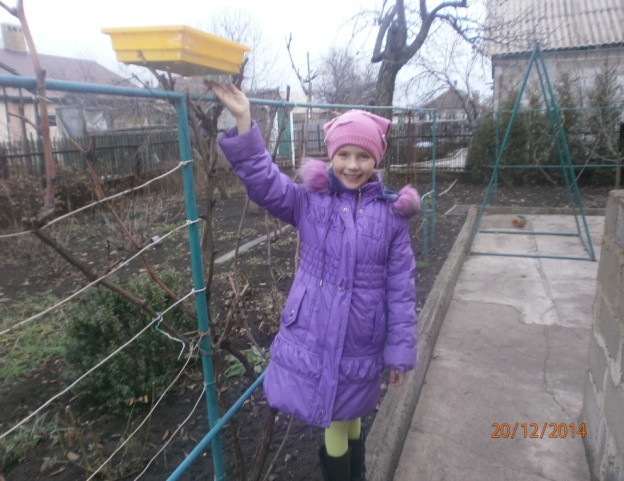 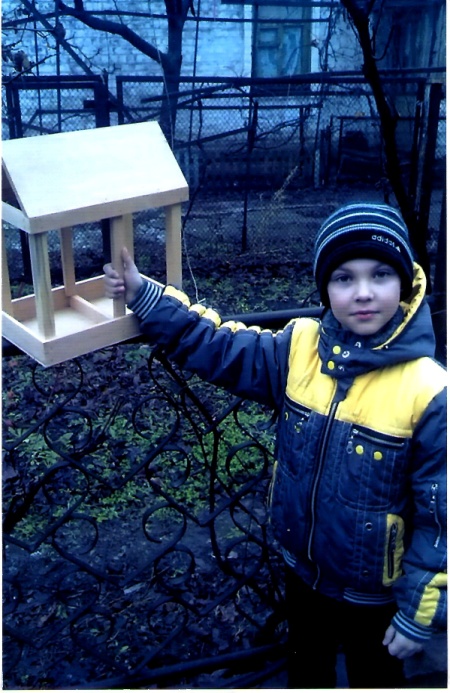 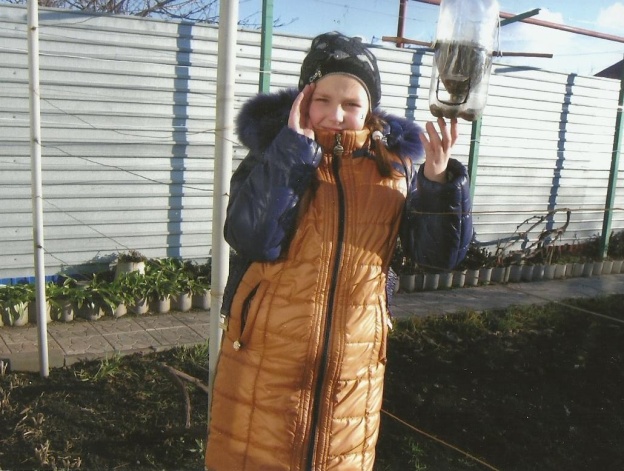 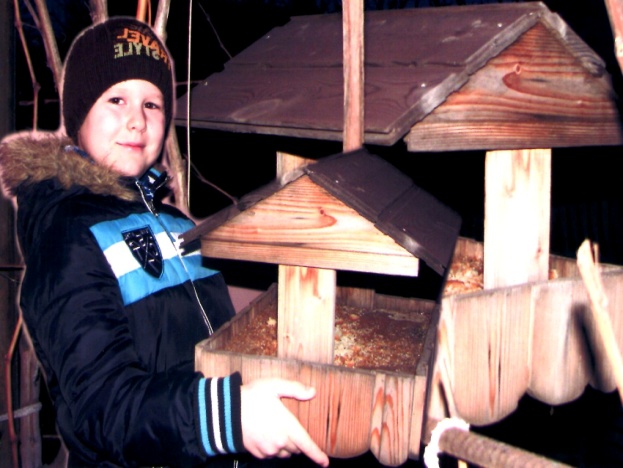 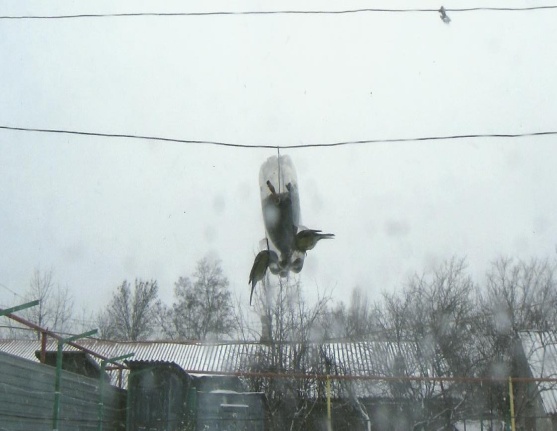 Проект «Охороняємо природу
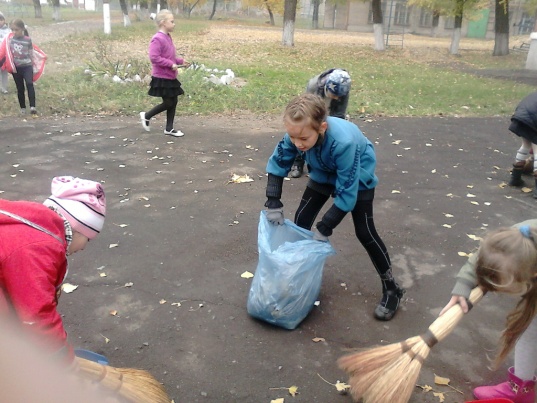 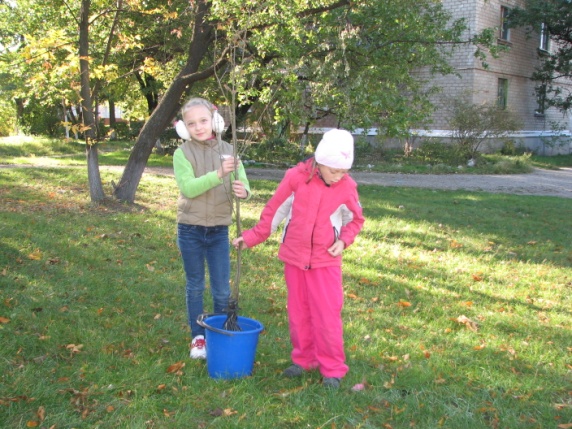 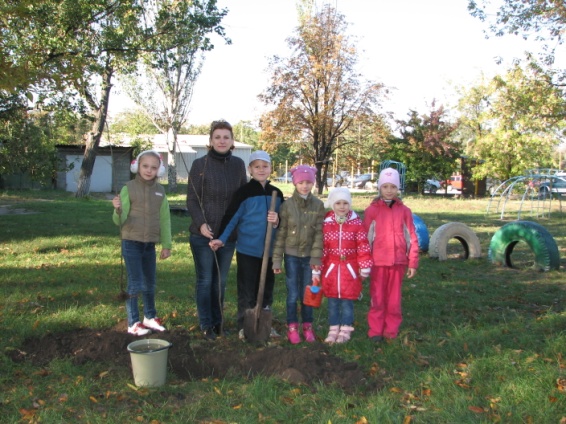 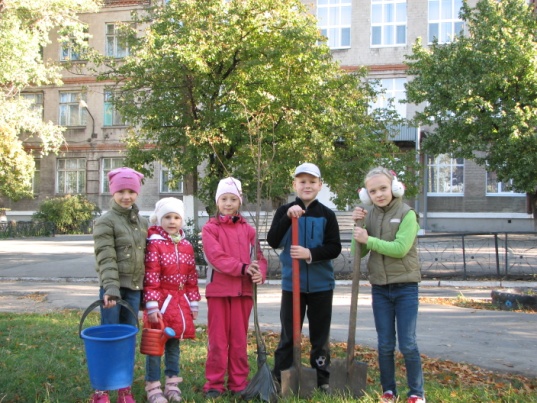 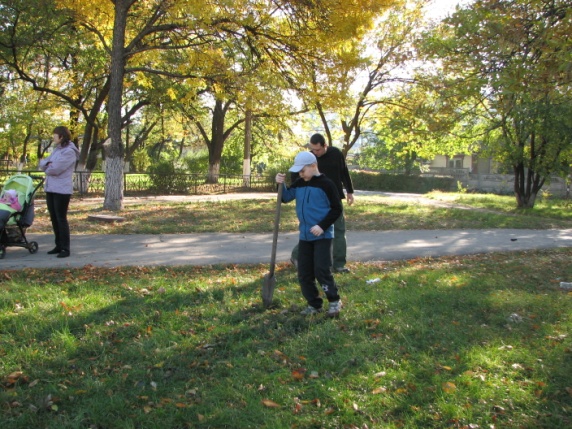 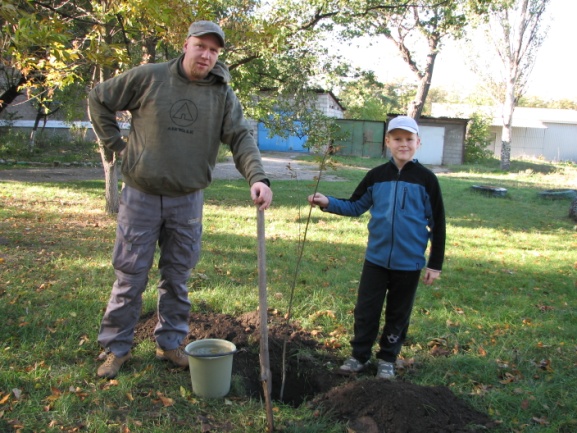 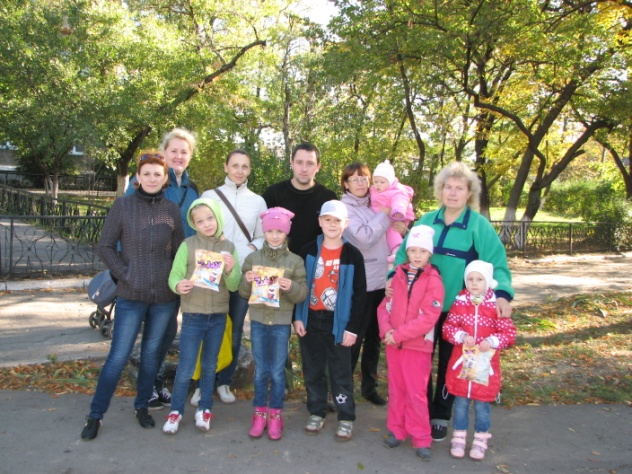 Проект «Родинне дерево»
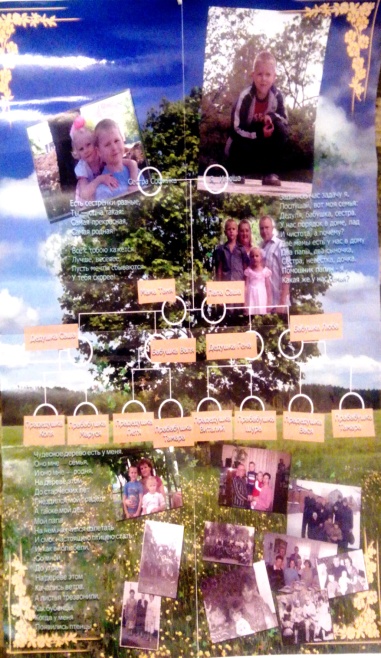 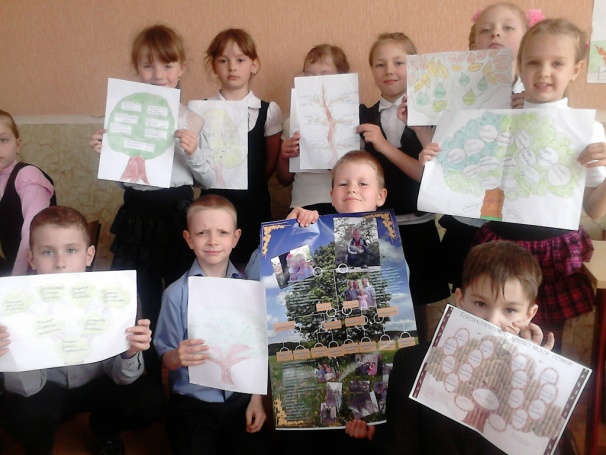 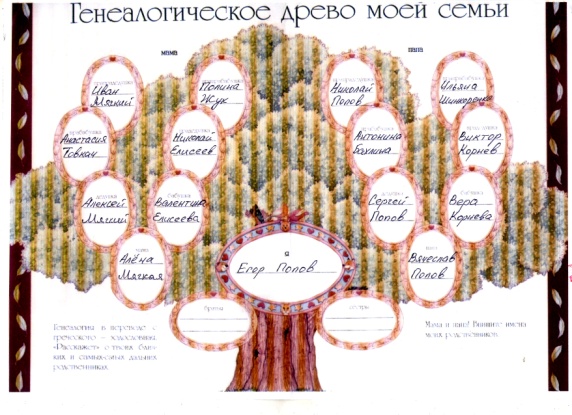 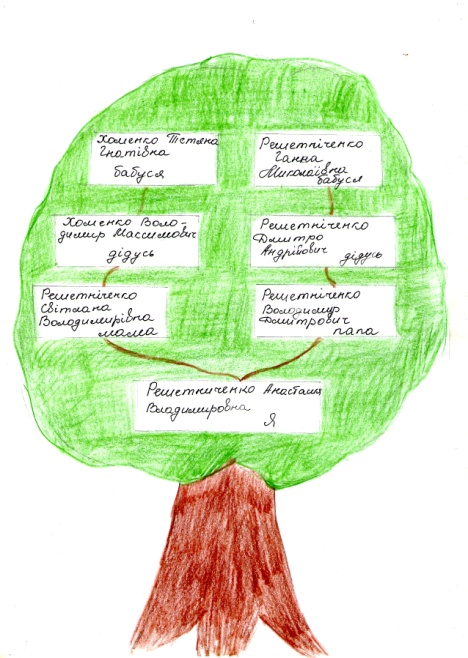 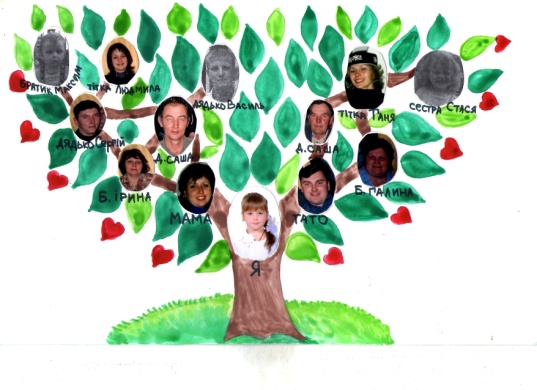 Проект «Свято з батьками»
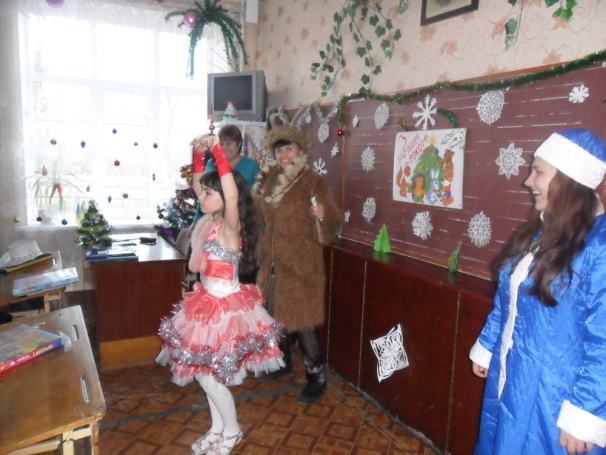 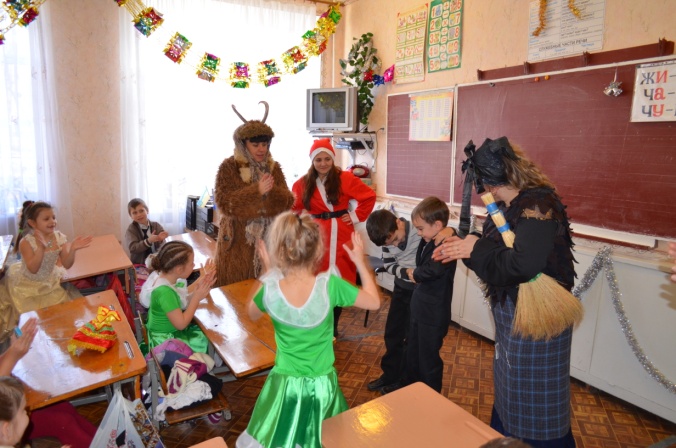 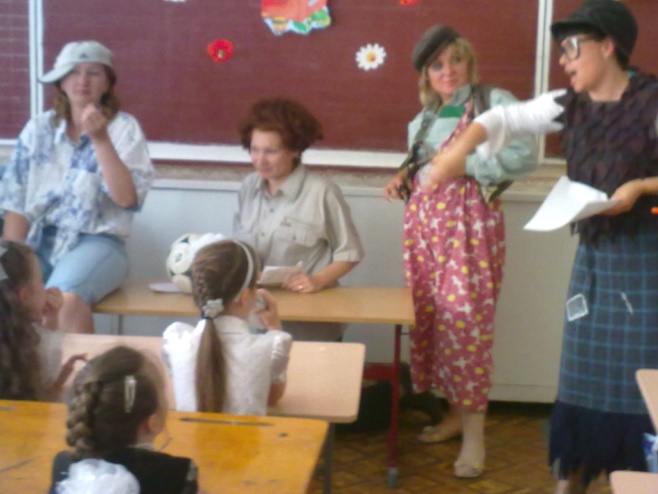 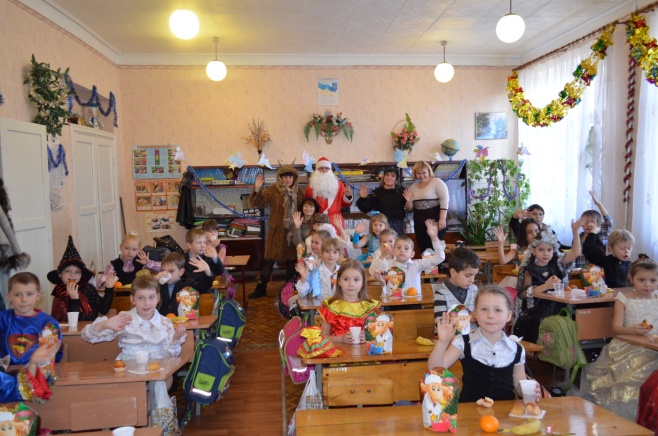 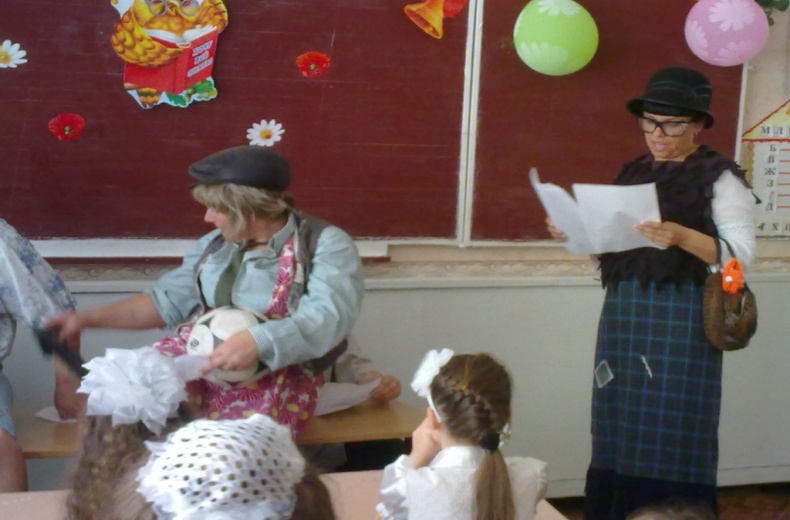 Результати проектної діяльності
Рекомендації для батьків